Probability and Distribution Function
Random Experiment: An experiment whose outcome is uncertain. 

Sample Space (S): A set of all elementary outcomes of an experiment. 
E.g. 1. A coin is tossed; S = {H, T}

2. A die is rolled; S = {1, 2, 3, 4, 5, 6}

3. A Coin is tossed twice; S = {HH, HT, TH, TT}

Sample points: Elements of a sample space.
Event: A phenomenon that may or may not be observed as a result of the experiment. Also, defined as a subset of sample space.

E.g. a) In tossing of a coin, 
A: The coin falls on Head; A = {H}

b) In tossing a coin thrice,
S = {TTT, HTT, THT, TTH, THH, HHT, HTH, HHH}
B: Head on all tosses B = {HHH}
C: Heads and Tails are alternate 
C = {HTH, THT}
D: At most two heads 
D = {TTT, HTT, THT, TTH, THH, HHT, HTH}
Probability
If an experiment can result into any one of n mutually exclusive and equally likely outcomes of which m are favourable to an event A, then probability of an event  A is given by
            
                         P(A) =
Properties of Probability

0 < P(A) < 1

2. If m outcomes out of n are favourable to event A, remaining (n-m)  outcomes will be favourable to Ā, so that P(A) = m/n and P(Ā) = (n-m)/n

Thus P(A) + P(Ā)  = 1
Probability Distribution
If a coin is tossed thrice, the sample space 
S = {TTT, HTT, THT, TTH, THH, HHT, HTH, HHH}
Let X: Number of heads
Here X assumes different values depending upon the occurrence of the number of heads. Hence X will be called as a RANDOM VARIABLE. 

When X is listed with the corresponding values of probabilities is called as a PROBABILITY DISTRIBUTION of the random variable X.

X is called as a DISCRETE Random variable as it assumes INTEGER values only.

The distribution can be written as:
         X:    0            1             2             3
P(X=x):  1/8         3/8          3/8          1/8
It is also called as Probability Mass Function (PMF), and can also be written as P(x).


0 < P(x) < 1 for each x


Sum of all probabilities is always = 1
Expectation and Variance


E(X) = ΣxP(x)

V(X) = Σx2P(x) – [E(X)]2
NORMAL DISTRIBUTION
The most widely used continuous probability density function of a continuous random variable X is given by
= 0                        ; otherwise

The random variable in this case is said to follow a Normal Distribution with parameters μ and σ.
The graph of y = f(x) is known as the normal curve.
PROPERTIES OF NORMAL DISTRIBUTION AND NORMAL CURVE
Mean = median = mode = μ.
Standard deviation = σ.
As x moves away from μ, the curve comes closer to the x-axis and extends till infinity on both sides without touching the x-axis. 
The normal curve is a symmetric bell-shaped curve; symmetric about x = μ.
The total area under the normal curve = 1.
A normal variate with mean (μ) = 0 and standard deviation (σ) = 1 is known as standard normal variate and is usually denoted by Z.
Curve of a Standard Normal Variate
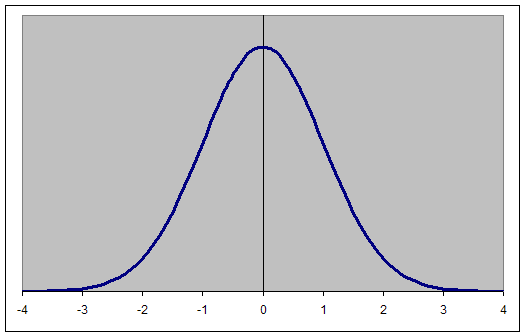 Area under the standard normal curve
The area to the left of Z = 0 is same as that to the right of Z = 0 i.e. 50% or 0.5.
To convert a normal variable X to a standard normal variable Z, we use the following transformation: Z = X – μ
                                       σ
P(Z < Z0) = Area to the left of Z0
P(Z > Z1) = Area to the right of Z1
P(Z2 < Z < Z3) = Area between Z2 and Z3